СОДЕЙСТВИЕ РАЗВИТИЮ КОНКУРЕНЦИИ
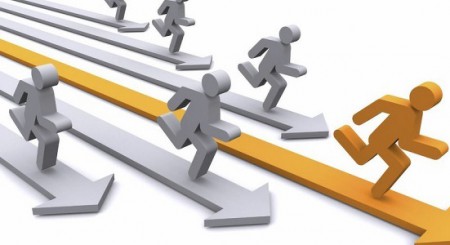 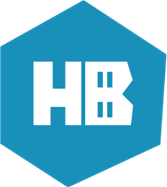 Основной задачей политики по содействию развитию конкуренции является создание условий для формирования благоприятной конкурентной среды.     Конкурентная политика является ключевым инструментом реализации основных направлений социально-экономического развития территорий, включая формирование институциональной среды для инновационного развития, создание условий для повышения качества и уровня жизни населения, развитие конкурентоспособности экономики города в целом.
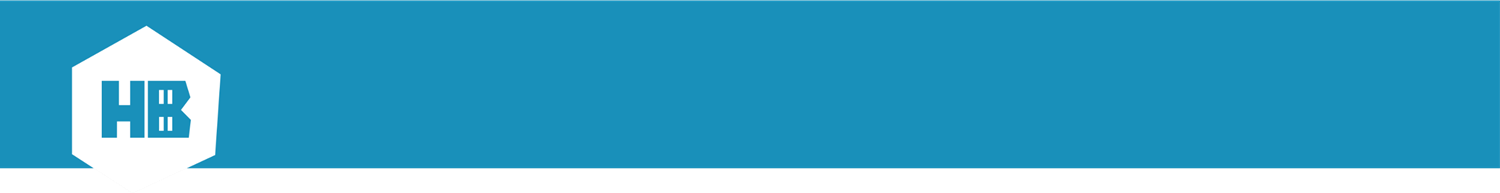 Перечень товарных рынков для содействия развитию конкуренции в городе Нижневартовске
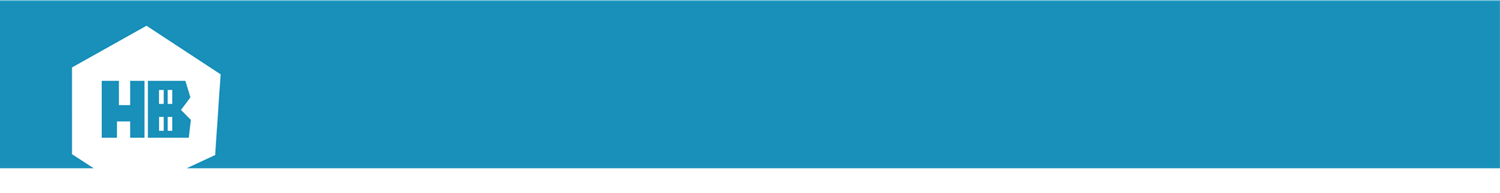 СФЕРЫ ДЕЯТЕЛЬНОСТИ, НА КОТОРЫЕ НАПРАВЛЕНЫ МЕРОПРИЯТИЯ ПО СОДЕЙСТВИЮ РАЗВИТИЮ КОНКУРЕНЦИИ В ГОРОДЕ НИЖНЕВАРТОВСКЕ
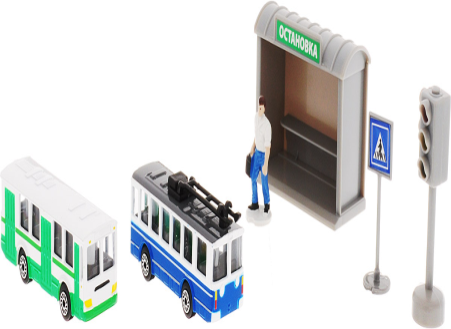 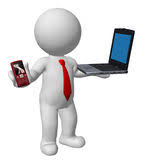 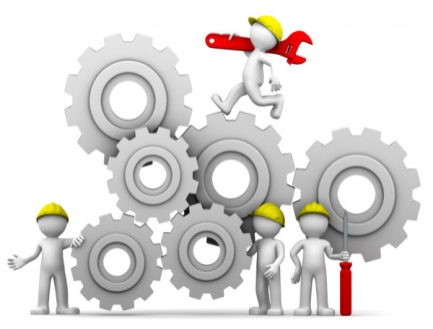 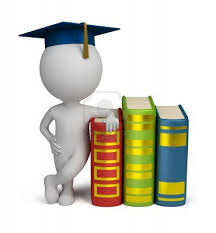 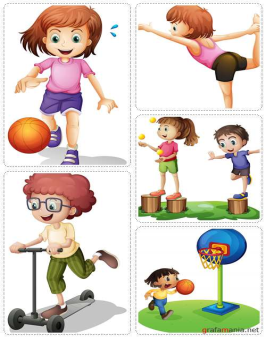 Транспорт
Строительный комплекс
Связь, реклама
Образование, 
спорт, отдых
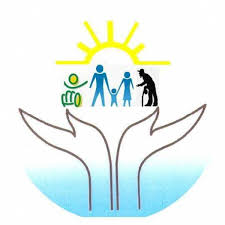 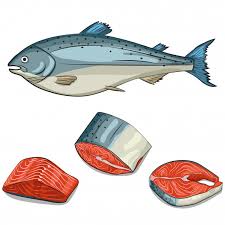 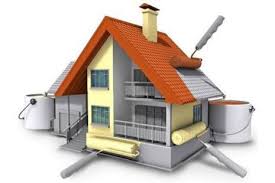 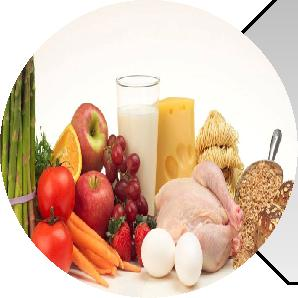 Рыбная отрасль
Жилищно-коммунальное 
хозяйство
Социальные 
услуги
Агропромышленный
комплекс